Network Innovation using OpenFlow: A Survey
Lara, A. ; Kolasani, A. ; Ramamurthy, B.
Dept. of Comput. Sci. & Eng., Univ. of Nebraska-Lincoln, Lincoln, NE, USA 
Communications Surveys & Tutorials, IEEE  (Volume:16 ,  Issue: 1 )
1
Outline
Introduction
Motivation
Background knowledge
Capability
Performance
Conclusion
2
Introduction
OpenFlow is currently the most commonly deployed Software Defined Networking (SDN) technology. SDN consists of decoupling the control and data plans of a network.
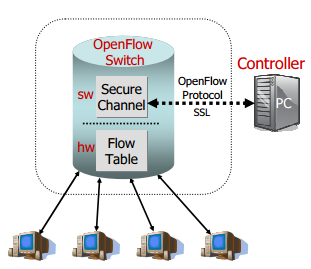 3
Motivation
One motivation of SDN is to perform network tasks that could not be done without additional software for each of the switching elements.
Developed applications can control the switches by running on top  of a  network operating system, which works as an intermediate  layer  between  the  switch  and  the  application.
Another motivation is to move part of the complexity of the network to  the software-based controller instead  of relying only on the hardware network devices.
4
This survey paper is the first comprehensive document, in our opinion, to discuss the capabilities, applications, deployments  and  challenges  of  OpenFlow  networks  in  local  and wide area environments. 

This paper explain how OpenFlow has received major attention among SDN technologies but we also point out the difference between SDN and OpenFlow.
5
Background knowledge
SOFTNET 
One  of the  first  approaches  was  SOFTNET ,  an experimental multihop  packet  radio  network  that  introduced the  idea  of adding commands to the contents of each packet. 

Goal : It was to modify a network node during operation time, using commands written in the SOFTNET language. 

Motivation :To enable the experiments with different network protocols.
6
Background knowledge (Cont.)
Active  Networks  (AN)
It was  to  allow packets to contain programs that could be executed by the network devices  that they  traversed. 
SOFTNET and Active Networks did not use software components to control the network devices. The programmability of the network was achieved by adding source code to the payload  of  the  packets.
7
Background knowledge (Cont.)
The difference between SDN and the previous approaches is that a software component running on a server or a CPU is added to the architecture of the network.

In SDN, the software component is responsible for the control plane of the network. This  is  why  we  say  that  SDN  decouples  the  control  and data planes, as this distinction was not as clear in previous approaches.
8
Capability
OpenFlow  architectures  allow  
centralized  control  of  the network
software-based traffic analysis
Ex : DDoS
dynamic  updating of forwarding rules
flow abstraction.
9
Performance
Measuring and modelling the performance of OpenFlow-based networks
Improving the performance of OpenFlow-based networks
10
Challenges
Security
Availability
 Scalability
Survivability
Capital Expenditure (CAPEX) and Operating Expenditure (OPEX)
Compatibility
11
Conclusion
Applications have been developed
OpenFlow switches have been used as  a  multi-layer network  device.
more  than  one  controller  could  be  used to  address  some  of  the  challenges  such  as  availability  or reliability
Realistic hardware simulations
data center virtualization
In  conclusion,  OpenFlow  is  one  of  the transformational technologies to affect the networking vendor community in the last decade and exhibits tremendous scope for future research and deployment.
12